70. Ved Al Cristo, Rey De Gloria
1. Ved al Cristo, Rey de gloria,
Es del mundo el vencedor;
De la guerra vuelve invicto,
Todos deben darle loor.

Coro:
Coronadlo, santos todos;
Coronadlo Rey de reyes;
Coronadlo, santos todos;
Coronad al Salvador.
2. Exaltadlo, exaltadlo;
Ricos triunfos trae Jesús;
Entronadlo en los cielos,
En la refulgente luz. 

Coro:
Coronadlo, santos todos;
Coronadlo Rey de reyes;
Coronadlo, santos todos;
Coronad al Salvador.
3. Pecadores se burlaron,
Coronando al Salvador;
Ángeles y santos danle
Su riquísimo amor.

Coro:
Coronadlo, santos todos;
Coronadlo Rey de reyes;
Coronadlo, santos todos;
Coronad al Salvador.
4. Escuchad las alabanzas
Que se elevan hacia Él;
Victorioso reina el Cristo, 
Adorad a Emmanuel.

Coro:
Coronadlo, santos todos;
Coronadlo Rey de reyes;
Coronadlo, santos todos;
Coronad al Salvador.
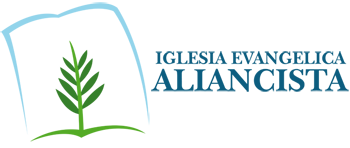